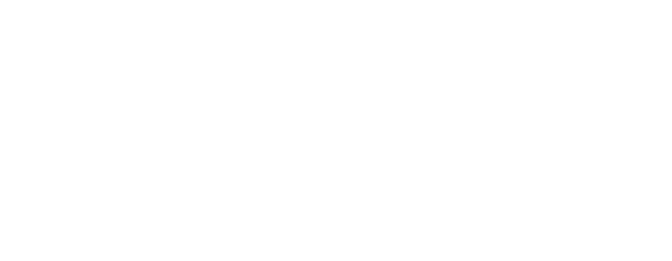 Informe sobre redes sociales
[Mes] de [año]
Instantánea de Facebook de [mes]
Canales propios
Instantánea de Facebook de [mes]
Medios ganados
Facebook
Objetivos clave de Facebook para [mes]
Objetivo claveLorem ipsum dolor sit amet, consectetur adipiscing elit. Nam et porta enim. Suspendisse et ante tristique, euismod justo a, suscipit enim. Integer eget felis sollicitudin, tincidunt ex vitae.
Objetivo claveLorem ipsum dolor sit amet, consectetur adipiscing elit. Nam et porta enim. Suspendisse et ante tristique, euismod justo a, suscipit enim. Integer eget felis sollicitudin, tincidunt ex vitae.
Objetivo claveLorem ipsum dolor sit amet, consectetur adipiscing elit. Nam et porta enim. Suspendisse et ante tristique, euismod justo a, suscipit enim. Integer eget felis sollicitudin, tincidunt ex vitae.
Lorem ipsum dolor sit amet, consectetur adipiscing elit, sed do eiusmod tempor incididunt ut labore et dolore magna aliqua. Ut enim ad minim veniam
Iniciativas clave en Facebook para [mes]
Iniciativa clave
Iniciativa clave
Estrategia:
Lorem ipsum dolor sit amet, consectetur adipiscing elit. Nam et porta enim. Suspendisse et ante tristique, euismod justo a, suscipit enim. Integer eget felis sollicitudin, tincidunt ex vitae. Lorem ipsum dolor sit amet, consectetur adipiscing elit. Nam et porta enim. Suspendisse et ante tristique, euismod justo a, suscipit enim. Integer eget felis sollicitudin, tincidunt ex vitae. Lorem ipsum dolor sit amet, consectetur adipiscing elit. Nam et porta enim. Suspendisse et ante tristique, euismod justo a, suscipit enim. Integer eget felis sollicitudin, tincidunt ex vitae.
[añade una captura de pantalla
en este cuadro]
[añade una captura de pantalla
en este cuadro]
Resultados obtenidos en Facebook en [mes]
[añade una captura de pantalla
en este cuadro]
[añade una captura de pantalla
en este cuadro]
Publicación más gustada
Entrada más comentada
Oportunidades de [mes] en Facebook
OportunidadLorem ipsum dolor sit amet, consectetur adipiscing elit. Nam et porta enim. Suspendisse et ante tristique, euismod justo a, suscipit enim. Integer eget felis sollicitudin, tincidunt ex vitae.
OportunidadLorem ipsum dolor sit amet, consectetur adipiscing elit. Nam et porta enim. Suspendisse et ante tristique, euismod justo a, suscipit enim. Integer eget felis sollicitudin, tincidunt ex vitae.
OportunidadLorem ipsum dolor sit amet, consectetur adipiscing elit. Nam et porta enim. Suspendisse et ante tristique, euismod justo a, suscipit enim. Integer eget felis sollicitudin, tincidunt ex vitae.
[añade una captura de pantalla
en este cuadro]
Lorem ipsum dolor sit amet, consectetur adipiscing elit, sed do eiusmod tempor incididunt ut labore et dolore magna aliqua. Ut enim ad minim veniam
Instagram
Objetivos clave de Instagram para [mes]
Objetivo claveLorem ipsum dolor sit amet, consectetur adipiscing elit. Nam et porta enim. Suspendisse et ante tristique, euismod justo a, suscipit enim. Integer eget felis sollicitudin, tincidunt ex vitae.
Objetivo claveLorem ipsum dolor sit amet, consectetur adipiscing elit. Nam et porta enim. Suspendisse et ante tristique, euismod justo a, suscipit enim. Integer eget felis sollicitudin, tincidunt ex vitae.
Objetivo claveLorem ipsum dolor sit amet, consectetur adipiscing elit. Nam et porta enim. Suspendisse et ante tristique, euismod justo a, suscipit enim. Integer eget felis sollicitudin, tincidunt ex vitae.
[añade una captura de pantalla
en este cuadro]
Lorem ipsum dolor sit amet, consectetur adipiscing elit, sed do eiusmod tempor incididunt ut labore et dolore magna aliqua. Ut enim ad minim veniam
Iniciativas clave en Instagram para [mes]
Iniciativa clave
Iniciativa clave
Estrategia:
Lorem ipsum dolor sit amet, consectetur adipiscing elit. Nam et porta enim. Suspendisse et ante tristique, euismod justo a, suscipit enim. Integer eget felis sollicitudin, tincidunt ex vitae. Lorem ipsum dolor sit amet, consectetur adipiscing elit. Nam et porta enim. Suspendisse et ante tristique, euismod justo a, suscipit enim. Integer eget felis sollicitudin, tincidunt ex vitae. Lorem ipsum dolor sit amet, consectetur adipiscing elit. Nam et porta enim. Suspendisse et ante tristique, euismod justo a, suscipit enim. Integer eget felis sollicitudin, tincidunt ex vitae.
[añade una captura de pantalla
en este cuadro]
[añade una captura de pantalla
en este cuadro]
Resultados obtenidos en Instagram en [mes]
[añade una captura de pantalla
en este cuadro]
[añade una captura de pantalla
en este cuadro]
Publicación más gustada
Entrada más comentada
Oportunidades de [mes] en Instagram
OportunidadLorem ipsum dolor sit amet, consectetur adipiscing elit. Nam et porta enim. Suspendisse et ante tristique, euismod justo a, suscipit enim. Integer eget felis sollicitudin, tincidunt ex vitae.
OportunidadLorem ipsum dolor sit amet, consectetur adipiscing elit. Nam et porta enim. Suspendisse et ante tristique, euismod justo a, suscipit enim. Integer eget felis sollicitudin, tincidunt ex vitae.
OportunidadLorem ipsum dolor sit amet, consectetur adipiscing elit. Nam et porta enim. Suspendisse et ante tristique, euismod justo a, suscipit enim. Integer eget felis sollicitudin, tincidunt ex vitae.
[añade una captura de pantalla
en este cuadro]
Lorem ipsum dolor sit amet, consectetur adipiscing elit, sed do eiusmod tempor incididunt ut labore et dolore magna aliqua. Ut enim ad minim veniam
X
Objetivos clave de X para [mes]
Objetivo claveLorem ipsum dolor sit amet, consectetur adipiscing elit. Nam et porta enim. Suspendisse et ante tristique, euismod justo a, suscipit enim. Integer eget felis sollicitudin, tincidunt ex vitae.
Objetivo claveLorem ipsum dolor sit amet, consectetur adipiscing elit. Nam et porta enim. Suspendisse et ante tristique, euismod justo a, suscipit enim. Integer eget felis sollicitudin, tincidunt ex vitae.
Objetivo claveLorem ipsum dolor sit amet, consectetur adipiscing elit. Nam et porta enim. Suspendisse et ante tristique, euismod justo a, suscipit enim. Integer eget felis sollicitudin, tincidunt ex vitae.
[añade una captura de pantalla
en este cuadro]
Lorem ipsum dolor sit amet, consectetur adipiscing elit, sed do eiusmod tempor incididunt ut labore et dolore magna aliqua. Ut enim ad minim veniam
Iniciativas clave en X para [mes]
Iniciativa clave
Iniciativa clave
Estrategia:
Lorem ipsum dolor sit amet, consectetur adipiscing elit. Nam et porta enim. Suspendisse et ante tristique, euismod justo a, suscipit enim. Integer eget felis sollicitudin, tincidunt ex vitae. Lorem ipsum dolor sit amet, consectetur adipiscing elit. Nam et porta enim. Suspendisse et ante tristique, euismod justo a, suscipit enim. Integer eget felis sollicitudin, tincidunt ex vitae. Lorem ipsum dolor sit amet, consectetur adipiscing elit. Nam et porta enim. Suspendisse et ante tristique, euismod justo a, suscipit enim. Integer eget felis sollicitudin, tincidunt ex vitae.
[añade una captura de pantalla
en este cuadro]
[añade una captura de pantalla
en este cuadro]
Resultados obtenidos en X en [mes]
[añade una captura de pantalla
en este cuadro]
[añade una captura de pantalla
en este cuadro]
Publicación más gustada
Entrada más comentada
Oportunidades de [mes] en X
OportunidadLorem ipsum dolor sit amet, consectetur adipiscing elit. Nam et porta enim. Suspendisse et ante tristique, euismod justo a, suscipit enim. Integer eget felis sollicitudin, tincidunt ex vitae.
OportunidadLorem ipsum dolor sit amet, consectetur adipiscing elit. Nam et porta enim. Suspendisse et ante tristique, euismod justo a, suscipit enim. Integer eget felis sollicitudin, tincidunt ex vitae.
OportunidadLorem ipsum dolor sit amet, consectetur adipiscing elit. Nam et porta enim. Suspendisse et ante tristique, euismod justo a, suscipit enim. Integer eget felis sollicitudin, tincidunt ex vitae.
[añade una captura de pantalla
en este cuadro]
Lorem ipsum dolor sit amet, consectetur adipiscing elit, sed do eiusmod tempor incididunt ut labore et dolore magna aliqua. Ut enim ad minim veniam
Pinterest
Objetivos clave de Pinterest para [mes]
Objetivo claveLorem ipsum dolor sit amet, consectetur adipiscing elit. Nam et porta enim. Suspendisse et ante tristique, euismod justo a, suscipit enim. Integer eget felis sollicitudin, tincidunt ex vitae.
Objetivo claveLorem ipsum dolor sit amet, consectetur adipiscing elit. Nam et porta enim. Suspendisse et ante tristique, euismod justo a, suscipit enim. Integer eget felis sollicitudin, tincidunt ex vitae.
Objetivo claveLorem ipsum dolor sit amet, consectetur adipiscing elit. Nam et porta enim. Suspendisse et ante tristique, euismod justo a, suscipit enim. Integer eget felis sollicitudin, tincidunt ex vitae.
[añade una captura de pantalla
en este cuadro]
Lorem ipsum dolor sit amet, consectetur adipiscing elit, sed do eiusmod tempor incididunt ut labore et dolore magna aliqua. Ut enim ad minim veniam
Iniciativas clave en Pinterest para [mes]
Iniciativa clave
Iniciativa clave
Estrategia:
Lorem ipsum dolor sit amet, consectetur adipiscing elit. Nam et porta enim. Suspendisse et ante tristique, euismod justo a, suscipit enim. Integer eget felis sollicitudin, tincidunt ex vitae. Lorem ipsum dolor sit amet, consectetur adipiscing elit. Nam et porta enim. Suspendisse et ante tristique, euismod justo a, suscipit enim. Integer eget felis sollicitudin, tincidunt ex vitae. Lorem ipsum dolor sit amet, consectetur adipiscing elit. Nam et porta enim. Suspendisse et ante tristique, euismod justo a, suscipit enim. Integer eget felis sollicitudin, tincidunt ex vitae.
[añade una captura de pantalla
en este cuadro]
[añade una captura de pantalla
en este cuadro]
Resultados obtenidos en Pinterest en [mes]
[añade una captura de pantalla
en este cuadro]
[añade una captura de pantalla
en este cuadro]
Publicación más gustada
Entrada más comentada
Oportunidades de [mes] en Pinterest
OportunidadLorem ipsum dolor sit amet, consectetur adipiscing elit. Nam et porta enim. Suspendisse et ante tristique, euismod justo a, suscipit enim. Integer eget felis sollicitudin, tincidunt ex vitae.
OportunidadLorem ipsum dolor sit amet, consectetur adipiscing elit. Nam et porta enim. Suspendisse et ante tristique, euismod justo a, suscipit enim. Integer eget felis sollicitudin, tincidunt ex vitae.
OportunidadLorem ipsum dolor sit amet, consectetur adipiscing elit. Nam et porta enim. Suspendisse et ante tristique, euismod justo a, suscipit enim. Integer eget felis sollicitudin, tincidunt ex vitae.
[añade una captura de pantalla
en este cuadro]
Lorem ipsum dolor sit amet, consectetur adipiscing elit, sed do eiusmod tempor incididunt ut labore et dolore magna aliqua. Ut enim ad minim veniam
[Herramienta de red social]
Objetivos clave de [herramienta de red social] para [mes]
Objetivo claveLorem ipsum dolor sit amet, consectetur adipiscing elit. Nam et porta enim. Suspendisse et ante tristique, euismod justo a, suscipit enim. Integer eget felis sollicitudin, tincidunt ex vitae.
Objetivo claveLorem ipsum dolor sit amet, consectetur adipiscing elit. Nam et porta enim. Suspendisse et ante tristique, euismod justo a, suscipit enim. Integer eget felis sollicitudin, tincidunt ex vitae.
Objetivo claveLorem ipsum dolor sit amet, consectetur adipiscing elit. Nam et porta enim. Suspendisse et ante tristique, euismod justo a, suscipit enim. Integer eget felis sollicitudin, tincidunt ex vitae.
[añade una captura de pantalla
en este cuadro]
Lorem ipsum dolor sit amet, consectetur adipiscing elit, sed do eiusmod tempor incididunt ut labore et dolore magna aliqua. Ut enim ad minim veniam
Iniciativas clave en [herramienta de red social] para [mes]
Iniciativa clave
Iniciativa clave
Estrategia:
Lorem ipsum dolor sit amet, consectetur adipiscing elit. Nam et porta enim. Suspendisse et ante tristique, euismod justo a, suscipit enim. Integer eget felis sollicitudin, tincidunt ex vitae. Lorem ipsum dolor sit amet, consectetur adipiscing elit. Nam et porta enim. Suspendisse et ante tristique, euismod justo a, suscipit enim. Integer eget felis sollicitudin, tincidunt ex vitae. Lorem ipsum dolor sit amet, consectetur adipiscing elit. Nam et porta enim. Suspendisse et ante tristique, euismod justo a, suscipit enim. Integer eget felis sollicitudin, tincidunt ex vitae.
[añade una captura de pantalla
en este cuadro]
[añade una captura de pantalla
en este cuadro]
Resultados obtenidos en [herramienta de red social] en [mes]
[añade una captura de pantalla
en este cuadro]
[añade una captura de pantalla
en este cuadro]
Publicación más gustada
Entrada más comentada
Oportunidades de [mes] en [herramienta de red social]
OportunidadLorem ipsum dolor sit amet, consectetur adipiscing elit. Nam et porta enim. Suspendisse et ante tristique, euismod justo a, suscipit enim. Integer eget felis sollicitudin, tincidunt ex vitae.
OportunidadLorem ipsum dolor sit amet, consectetur adipiscing elit. Nam et porta enim. Suspendisse et ante tristique, euismod justo a, suscipit enim. Integer eget felis sollicitudin, tincidunt ex vitae.
OportunidadLorem ipsum dolor sit amet, consectetur adipiscing elit. Nam et porta enim. Suspendisse et ante tristique, euismod justo a, suscipit enim. Integer eget felis sollicitudin, tincidunt ex vitae.
[añade una captura de pantalla
en este cuadro]
Lorem ipsum dolor sit amet, consectetur adipiscing elit, sed do eiusmod tempor incididunt ut labore et dolore magna aliqua. Ut enim ad minim veniam
¡Gracias!
Informe sobre redes sociales 
[Mes] de [año]